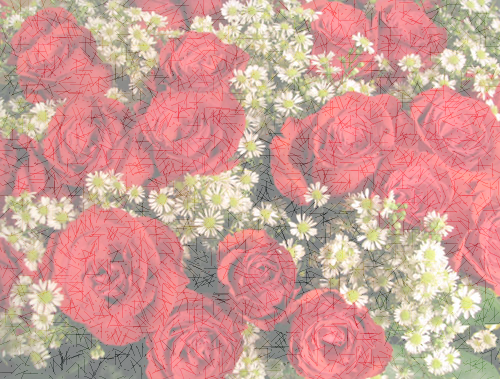 Внеклассное мероприятие«Мамин день»
МБОУ Одинцовская гимназия № 7
провела: 
учитель Гаврильченко Светлана Александровна в 5 «Б» классе
МБОУ гимназия № 7
Hello Spring!
We are so glad 
you are here!
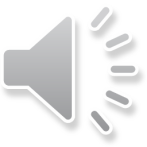 МБОУ гимназия № 7
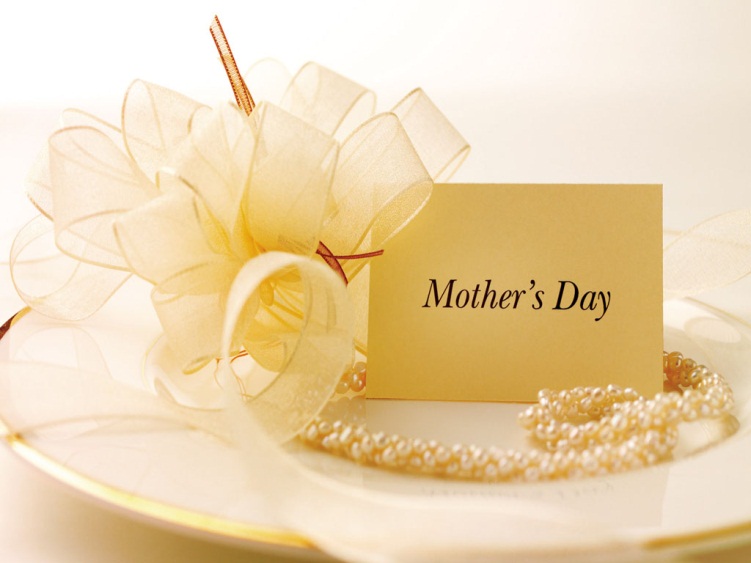 МБОУ гимназия № 7
МБОУ гимназия № 7
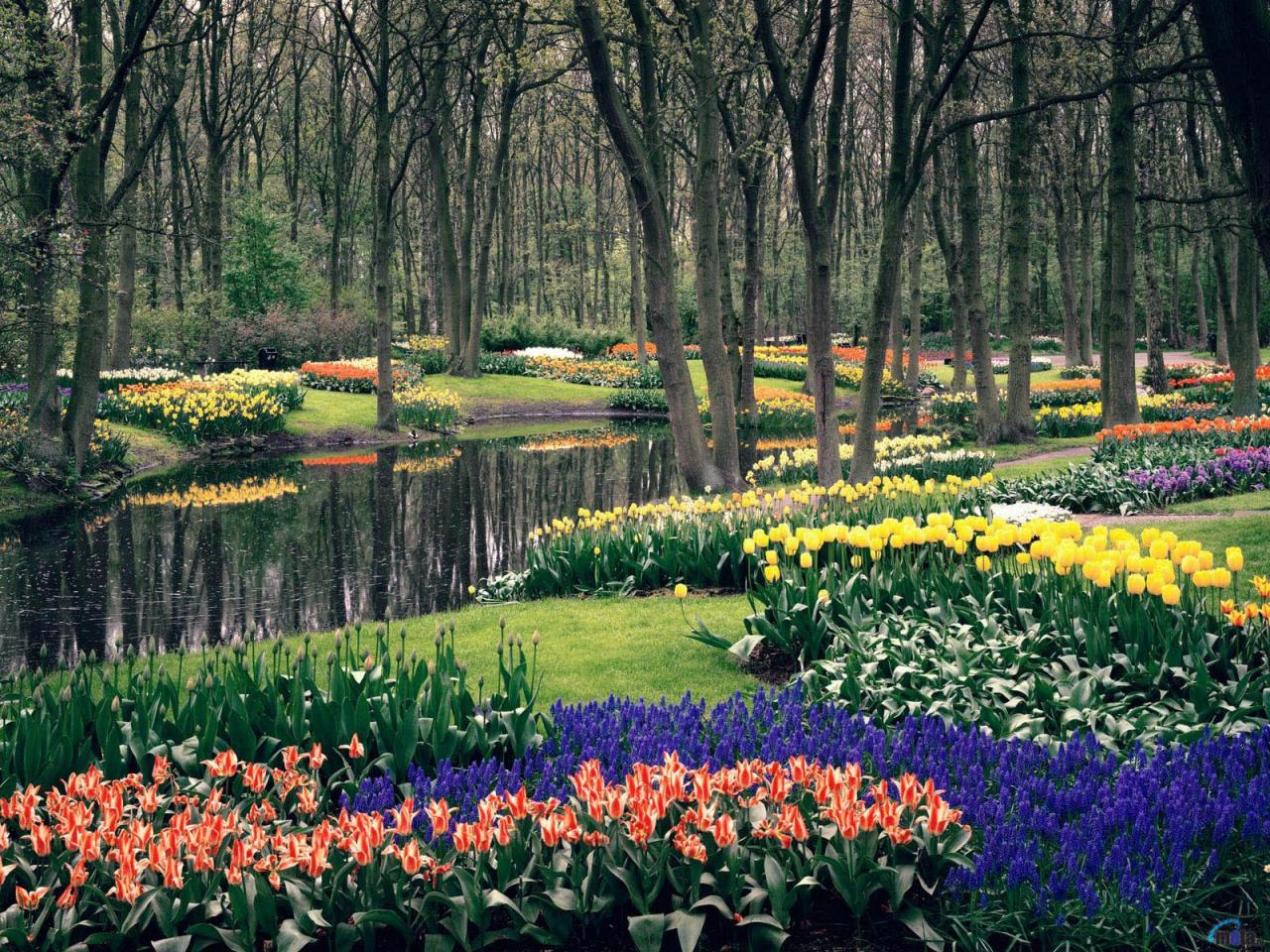 МБОУ гимназия № 7
МБОУ гимназия № 7
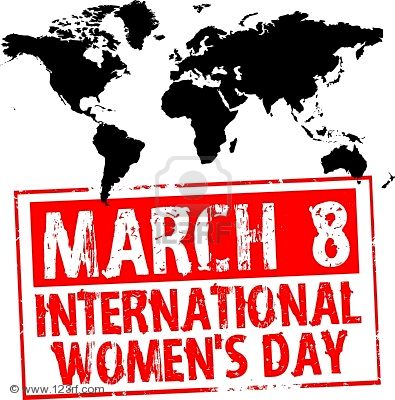 МБОУ гимназия № 7
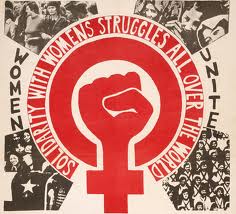 МБОУ гимназия № 7
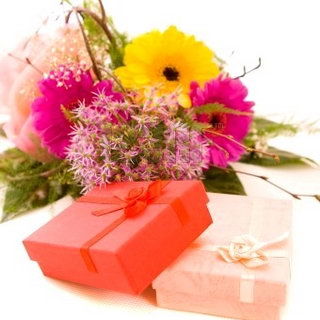 МБОУ гимназия № 7
МБОУ гимназия № 7
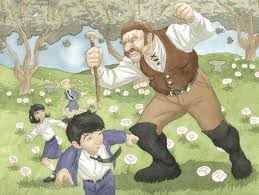 МБОУ гимназия № 7
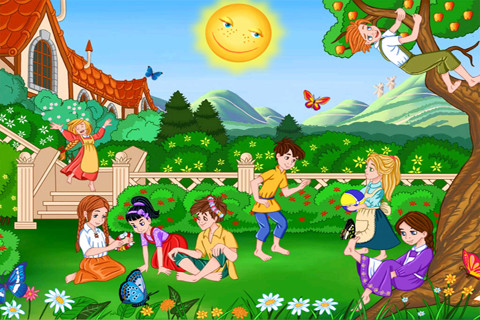 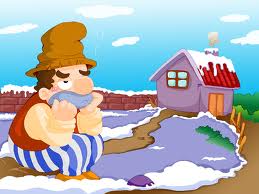 МБОУ гимназия № 7
МБОУ гимназия № 7
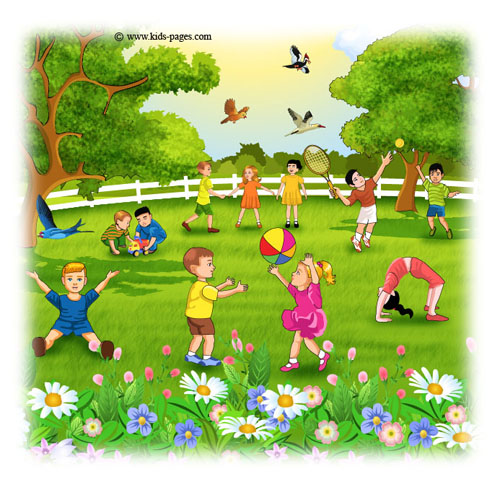 МБОУ гимназия № 7
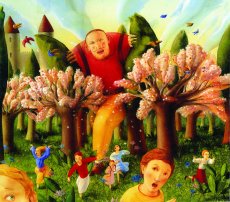 МБОУ гимназия № 7
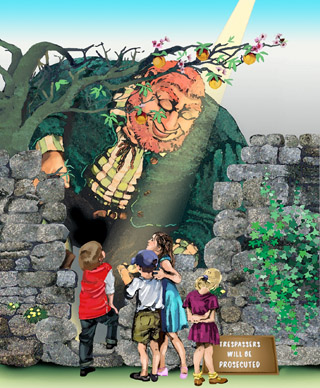 МБОУ гимназия № 7
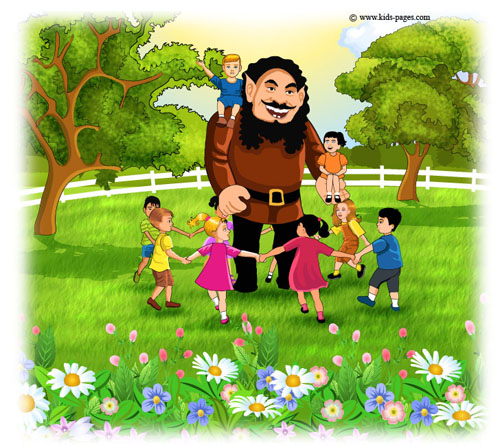 МБОУ гимназия № 7
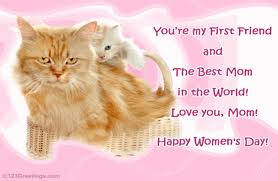 МБОУ гимназия № 7
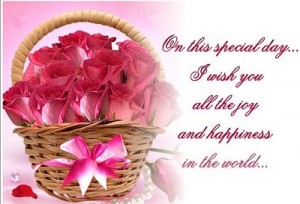 МБОУ гимназия № 7
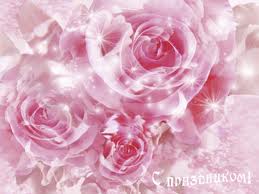 МБОУ гимназия № 7
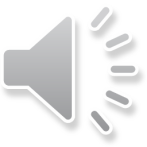 МБОУ гимназия № 7
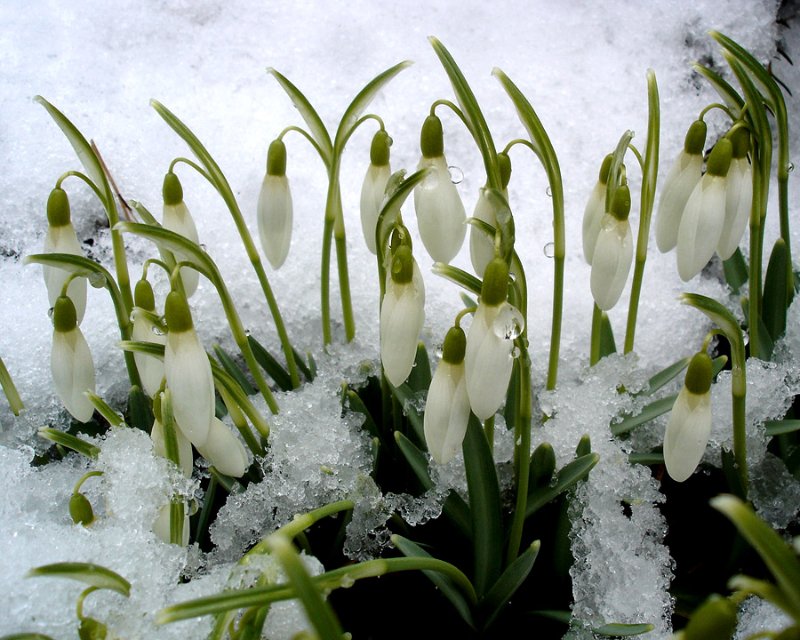 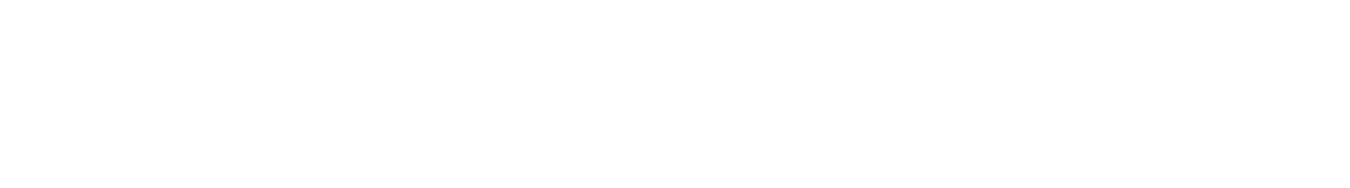 МБОУ гимназия № 7
МБОУ гимназия № 7
МБОУ гимназия № 7
МБОУ гимназия № 7
МБОУ гимназия № 7
МБОУ гимназия № 7
МБОУ гимназия № 7
МБОУ гимназия № 7
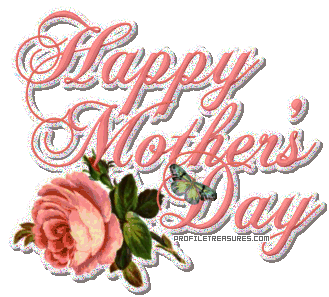 МБОУ гимназия № 7